OMI tropospheric NO2 maps
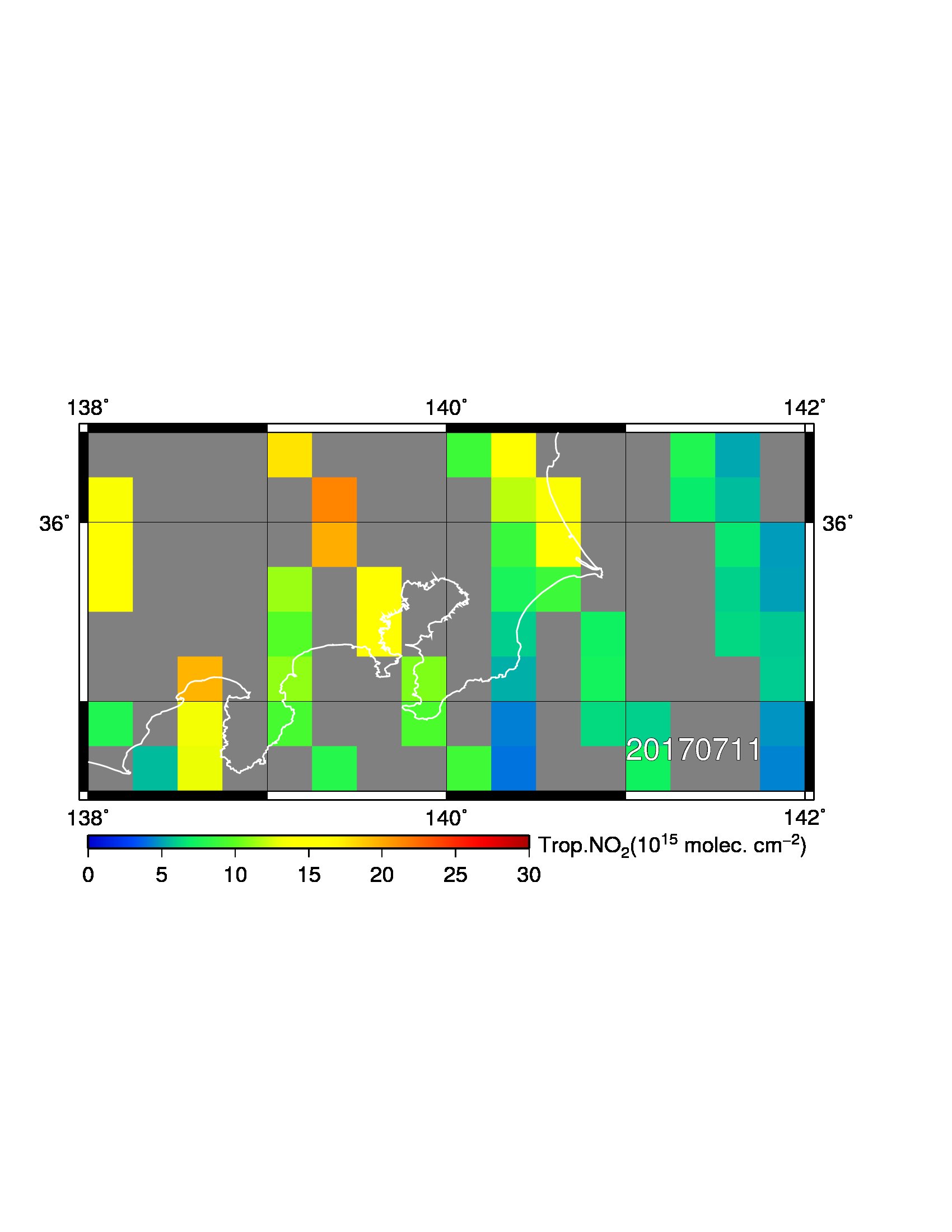 On July 12 and 13, no data is available around Kanto area due to clouds.
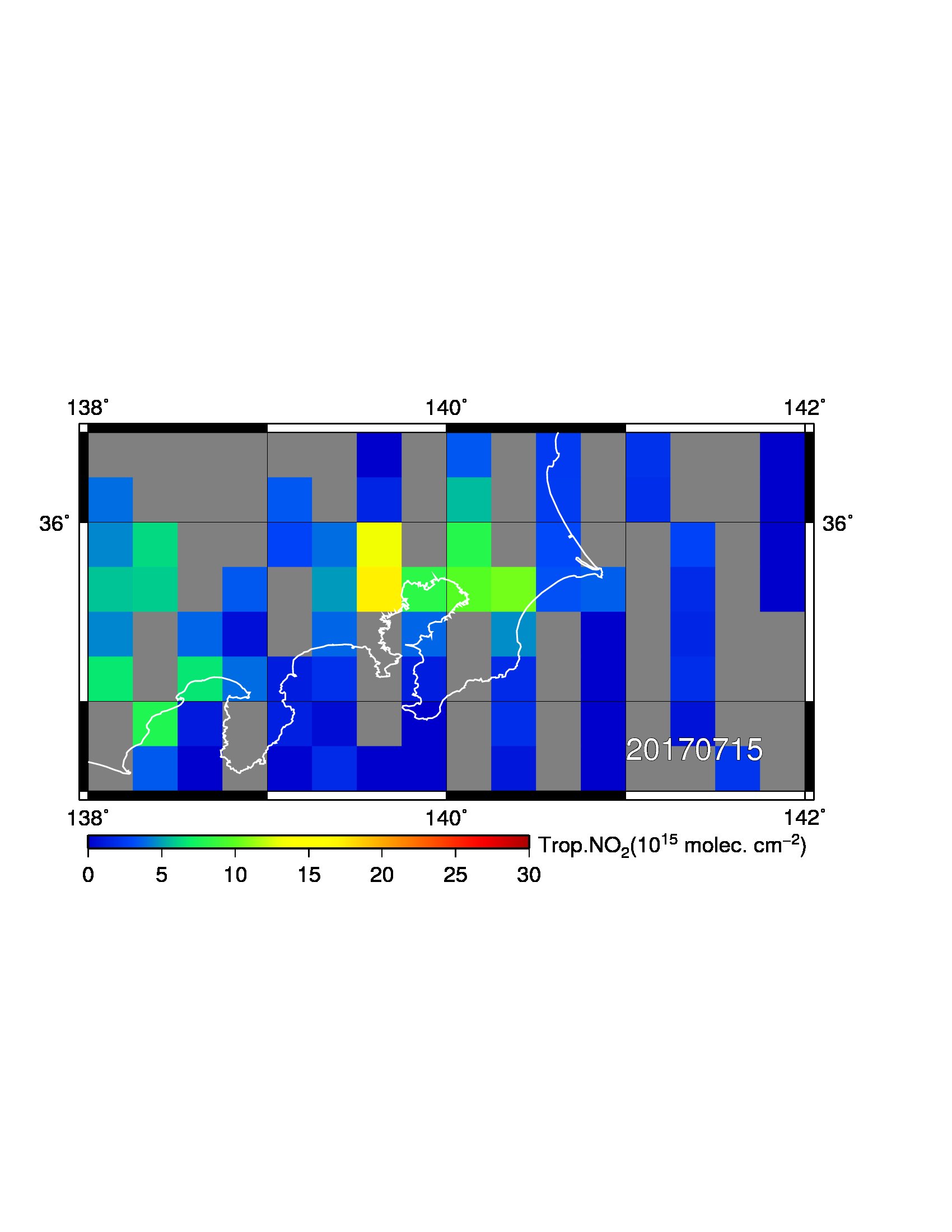 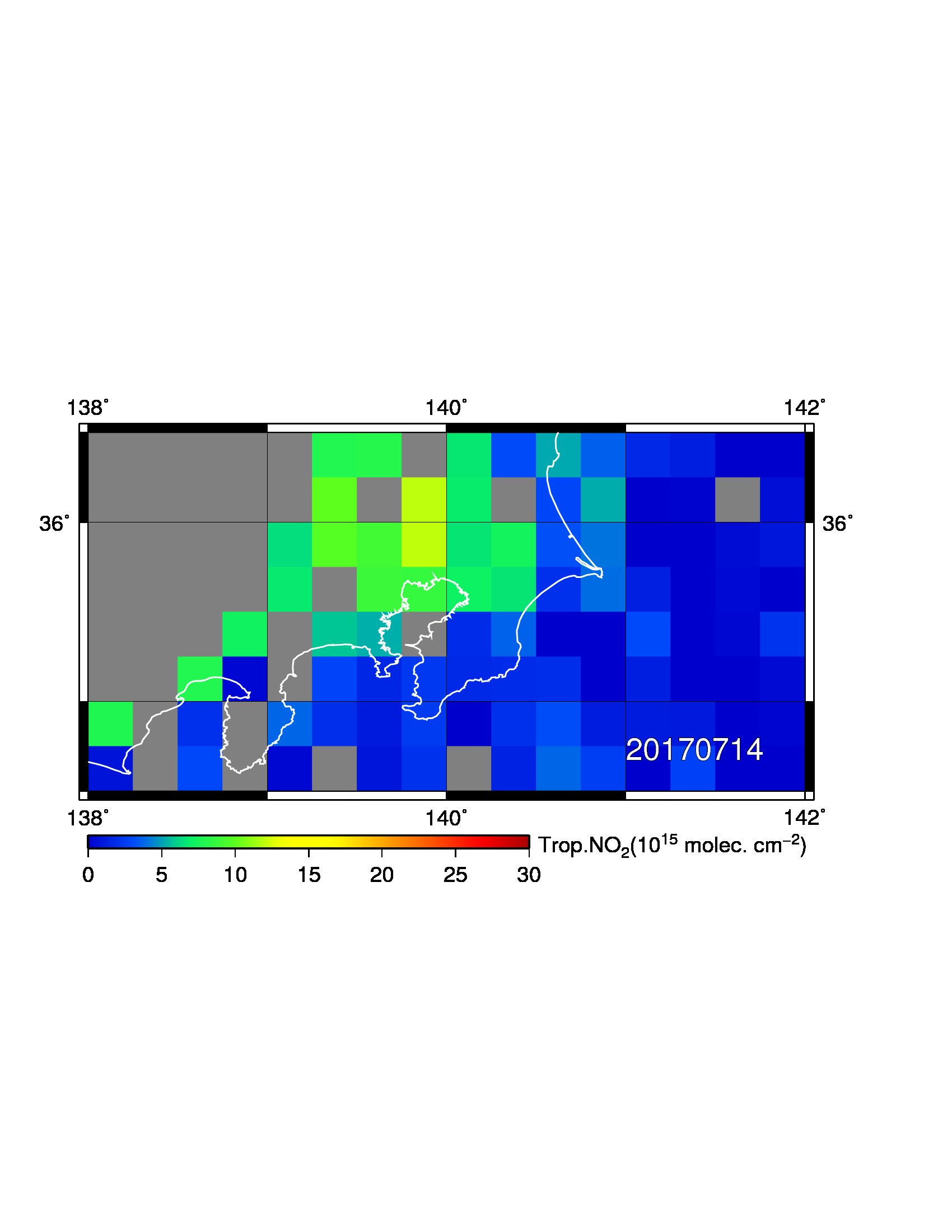